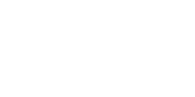 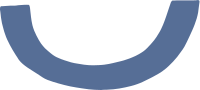 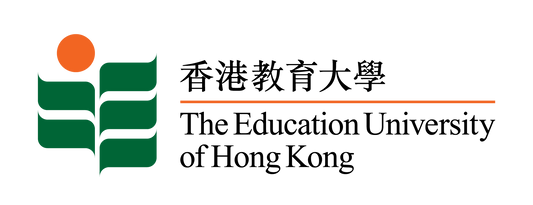 The Education University of Hong Kong
2022-2023 Quality Education Fund Thematic Network - Tertiary Institutes
STEM Project Team
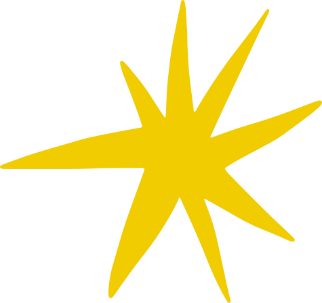 SCHOOL: LCPS 荔枝角天主教小學

TOPIC: Water Temperature Sensor
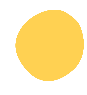 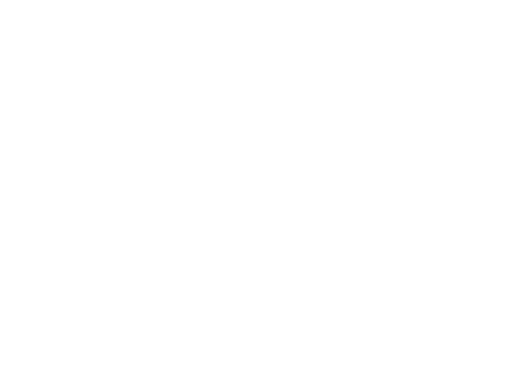 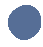 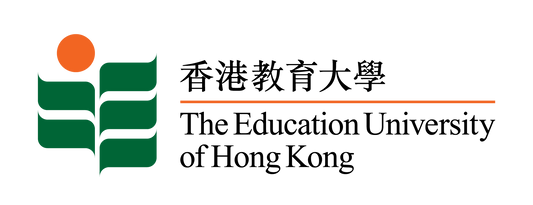 Objectives
To measure the water temperature with Micro:bit.
To prevent the elderly from drinking water that is too hot.
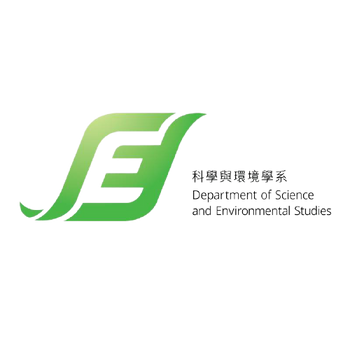 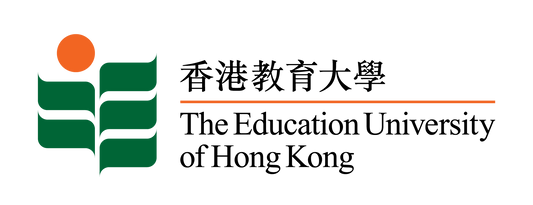 Materials
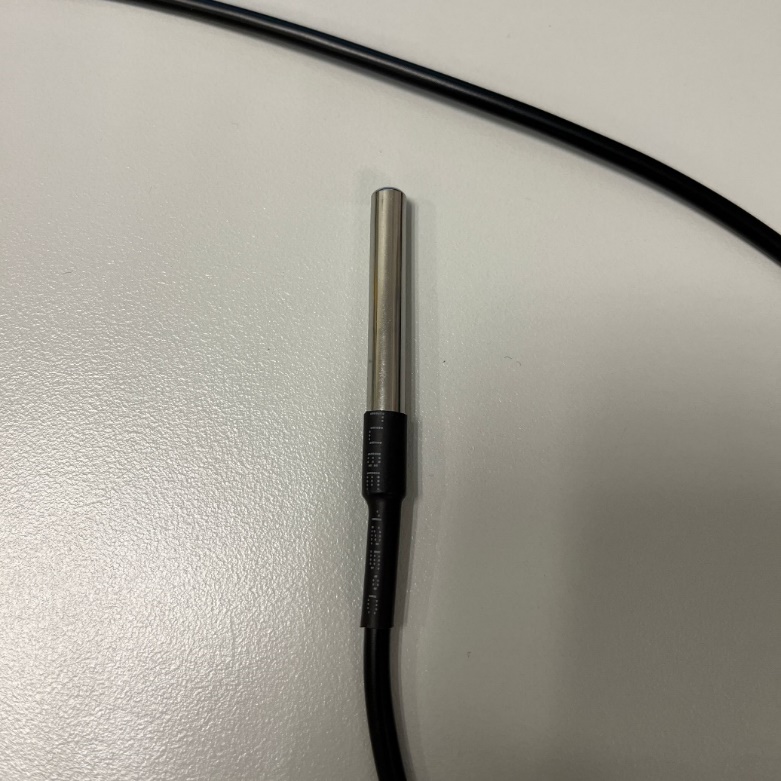 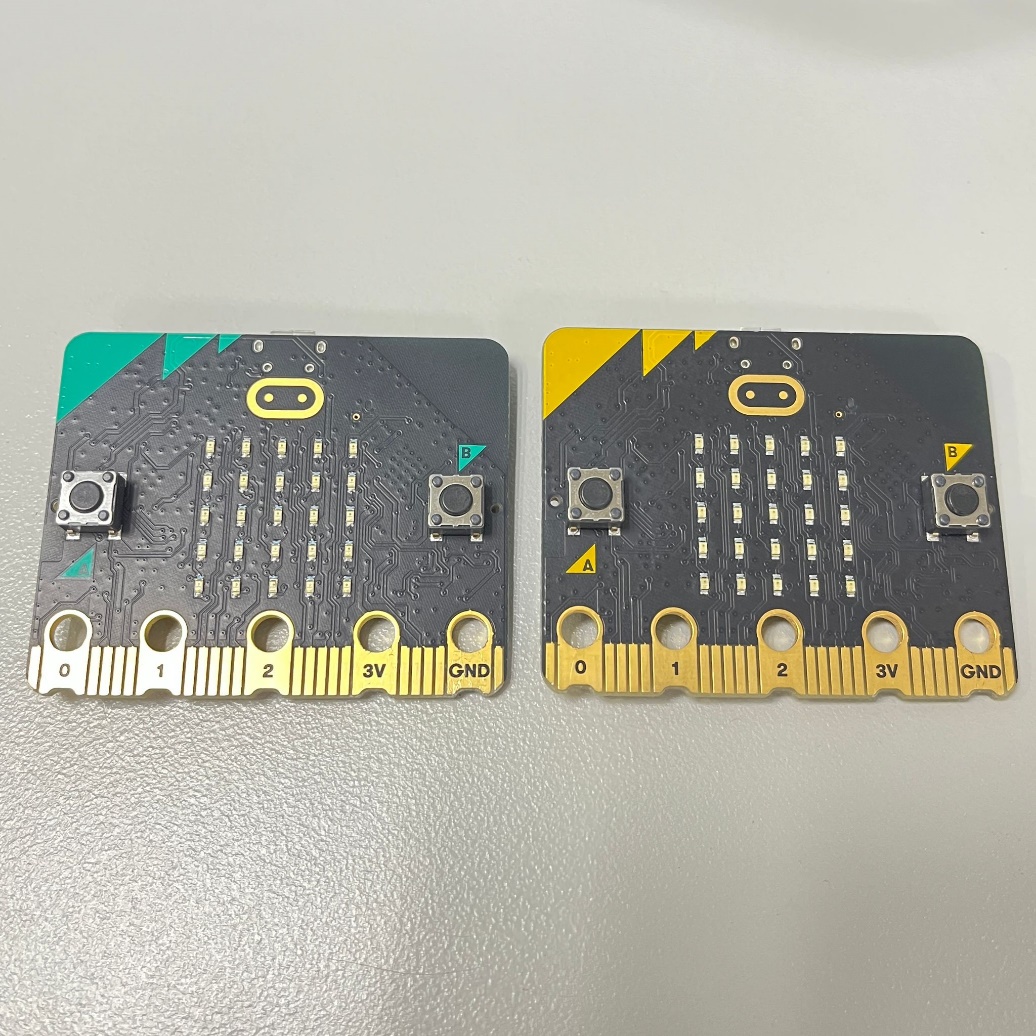 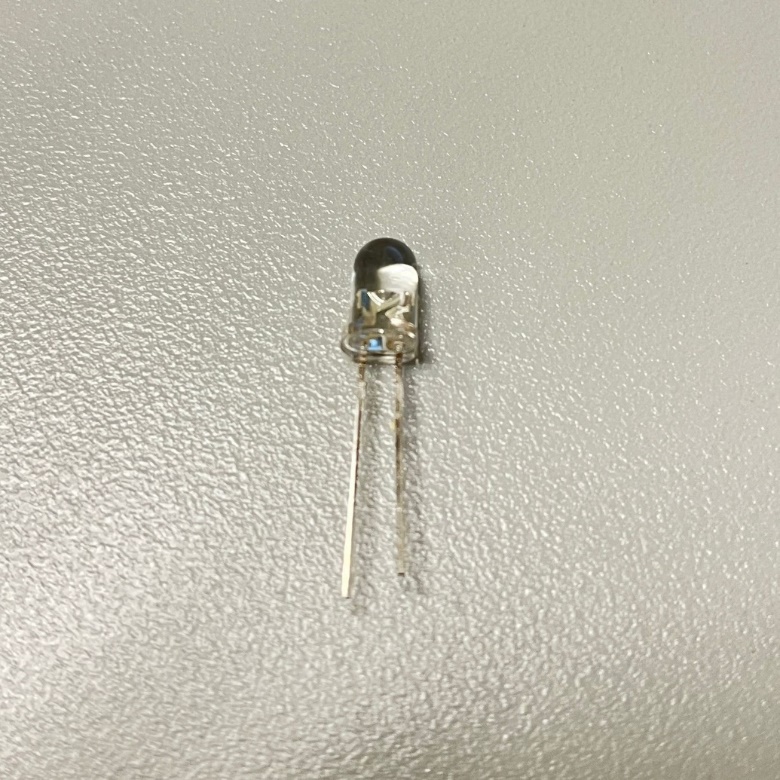 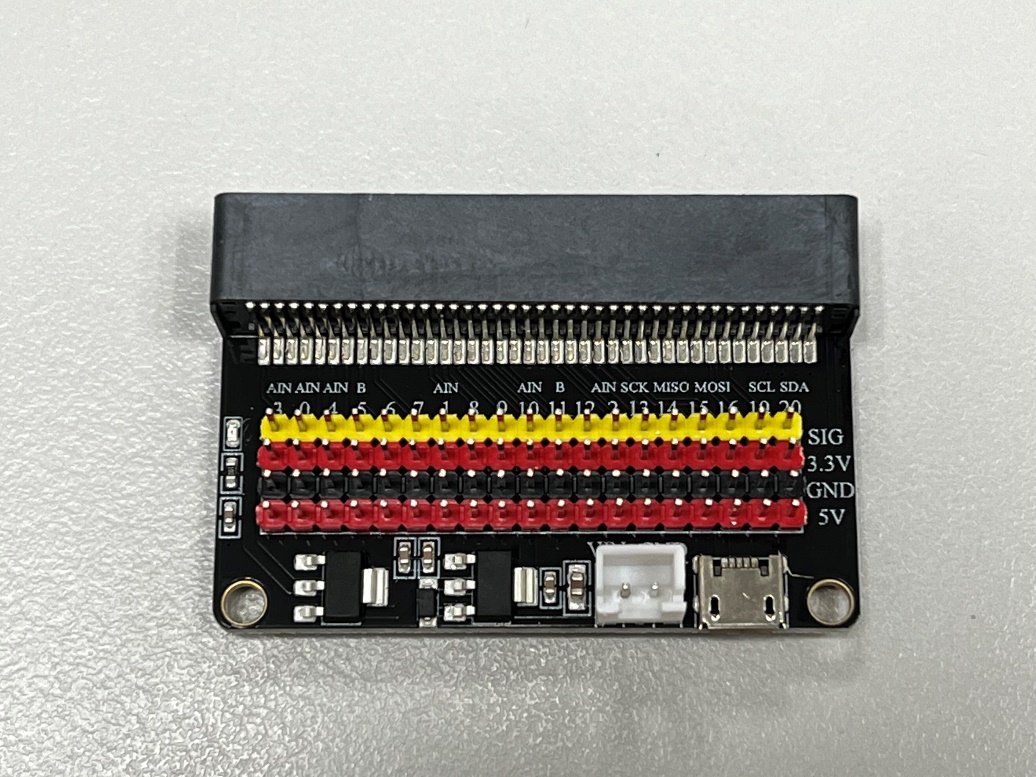 Water-proof Temperature Sensor
Micro:bit
Expansion board
LED light
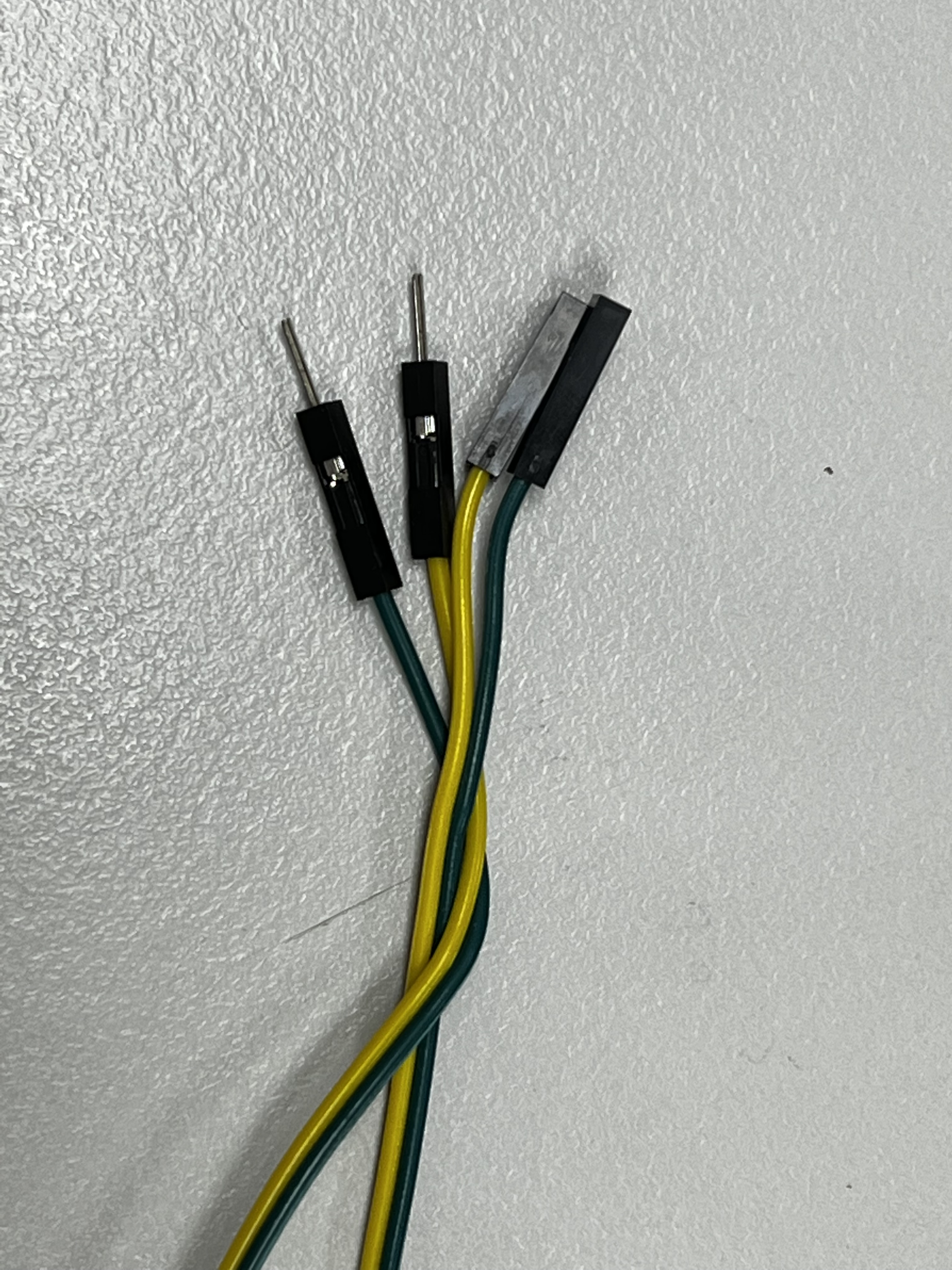 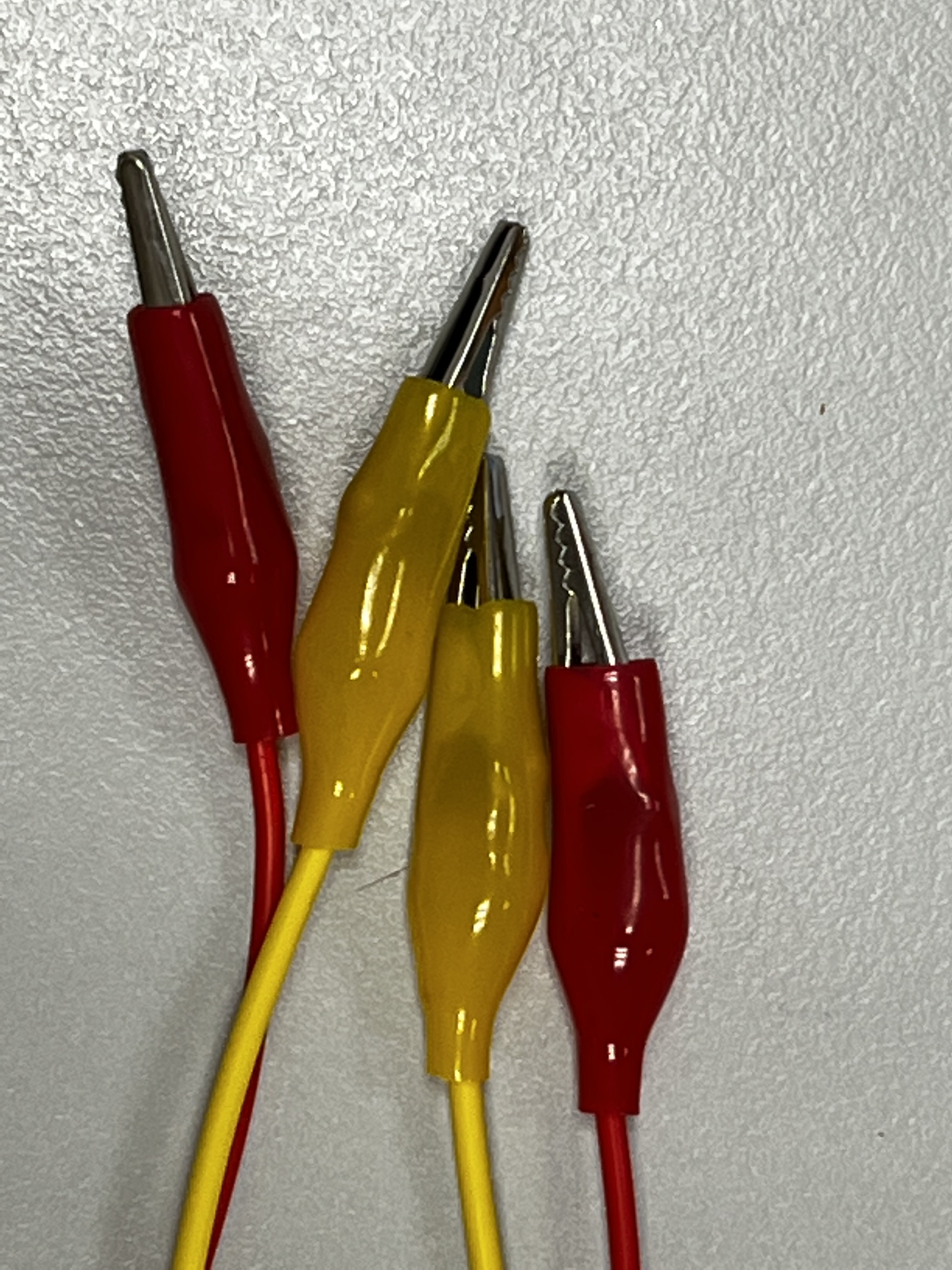 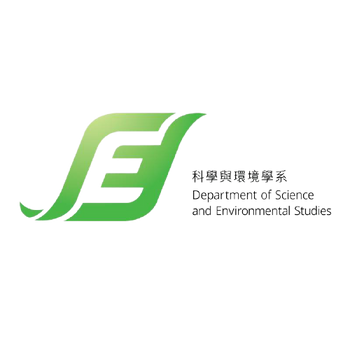 Alligator clips
Dupont Jumper Cables
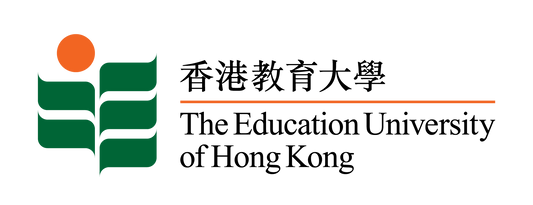 Set-up
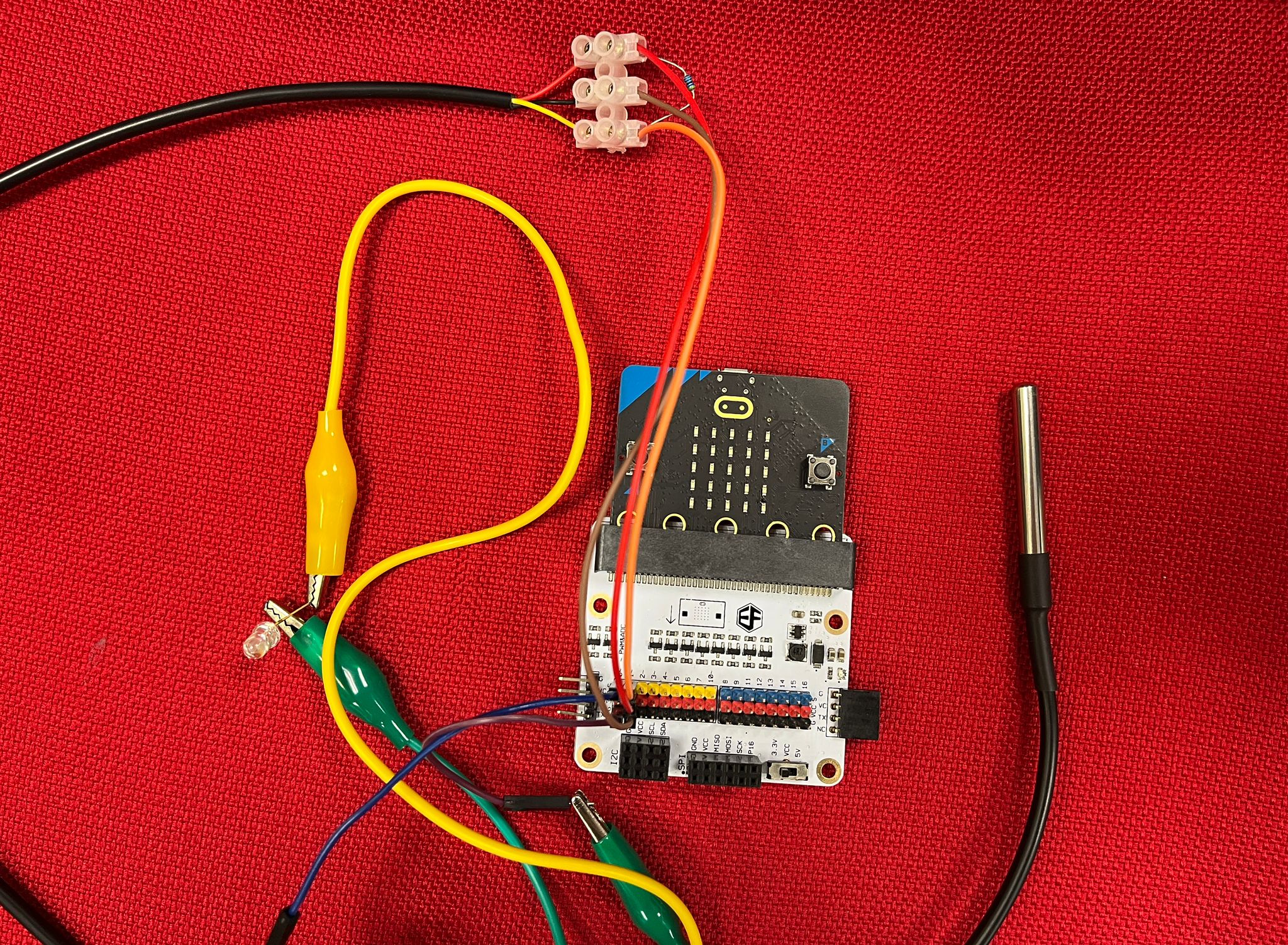 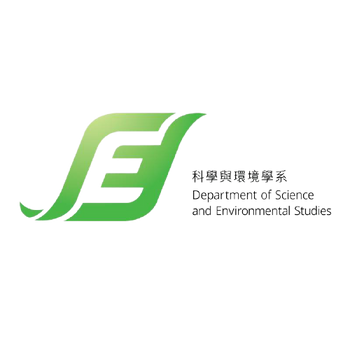 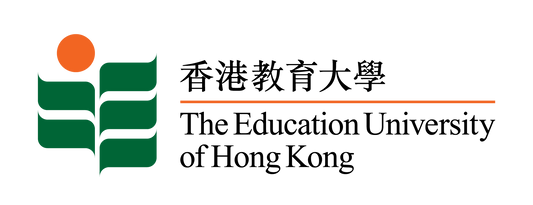 Video
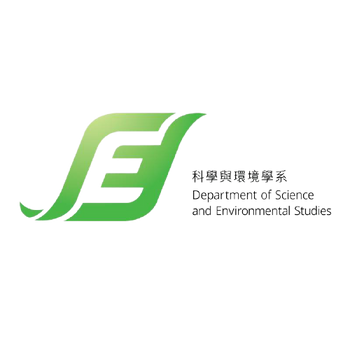 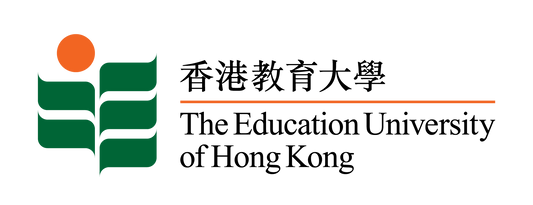 Micro:bit Code
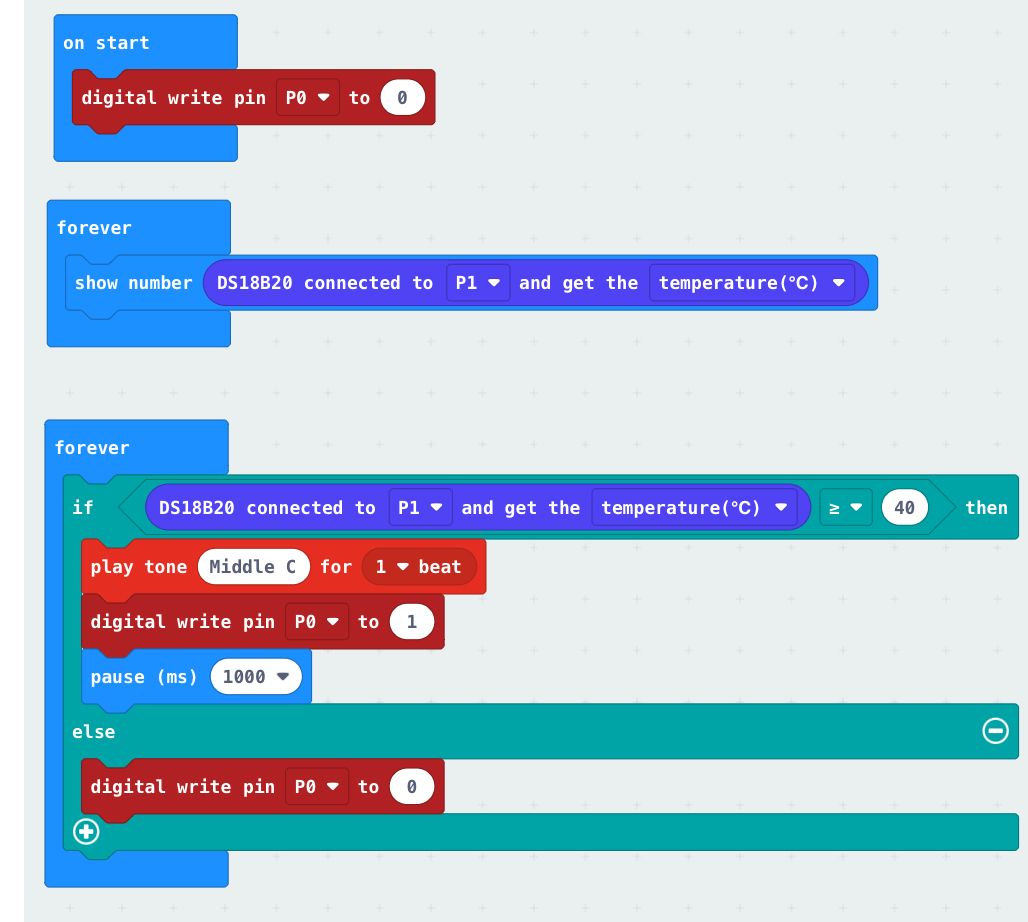 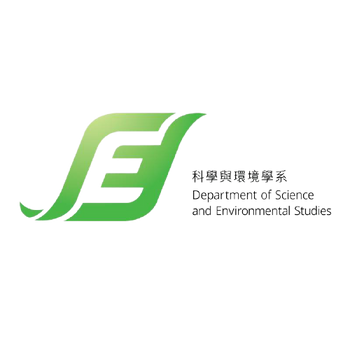 Water-proof Temperature Sensor with light bulb
https://makecode.microbit.org/_VXPRtrCCV8pf